洗衣機的奧秘

讀經: 
以賽亞書 1:16-18
「你們要洗濯, 自潔,從我眼前除掉你們的惡行。要止住作惡,學習行善, 尋求公平, 解救受欺壓的, 給孤兒申冤, 為寡婦辨屈。」
耶和華說:「你們來，我們彼此辯論。你們的罪雖像朱紅，必變成雪白; 雖紅如丹顏，必白如羊毛。 」
洗衣機的奧秘
耶穌常用比喻 (parables) 來教導大眾及門徒。這些比喻可以用很簡單的解釋，但在適合時也可有更深入的理解。
[Speaker Notes: Jesus gave parables that are simple and have meaning to most people, but for those who pursue God, he will reveal deeper meanings.  Sometimes, true meanings really come out when you study several parables and combine the meanings.

In our lives, God will also use things around you to teach you necessary lessons.  The key is to have a receptive heart so the lessons can be seen.]
有時我們也會聽到一些非常好的現代比喻。它們也可以教我們很多關於各種基督教的知識。
[Speaker Notes: Jesus gave parables that are simple and have meaning to most people, but for those who pursue God, he will reveal deeper meanings.  Sometimes, true meanings really come out when you study several parables and combine the meanings.

In our lives, God will also use things around you to teach you necessary lessons.  The key is to have a receptive heart so the lessons can be seen.]
我曾經聽過基督的教會就像一台洗衣機。我們都是想要被洗乾淨的髒衣服。
[Speaker Notes: Jesus gave parables that are simple and have meaning to most people, but for those who pursue God, he will reveal deeper meanings.  Sometimes, true meanings really come out when you study several parables and combine the meanings.

In our lives, God will also use things around you to teach you necessary lessons.  The key is to have a receptive heart so the lessons can be seen.]
後來有一天，神感動我用科學的角度來研究這個比喻。我從中學到了很多的真理。
[Speaker Notes: Jesus gave parables that are simple and have meaning to most people, but for those who pursue God, he will reveal deeper meanings.  Sometimes, true meanings really come out when you study several parables and combine the meanings.

In our lives, God will also use things around you to teach you necessary lessons.  The key is to have a receptive heart so the lessons can be seen.]
這個現代的比喻涉及洗衣服時用的物品及化學反應:
1. 髒衣服: 人/基督徒
2. 水: 聖靈 - 賽 44:3
3. 化學品 - 洗衣精，漂白劑，柔軟劑等: 
神的話語，禱告
4. 洗衣機: 基督的教會
5. 烘乾機: 我們的環境
洗衣服的問題: 水和油性污垢不能混合或黏在一起。 同類的分子（極性與非極性）通常會在一起並抵制與其他非類似分子混合。
水和油性污垢不混合或黏在一起
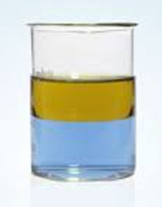 油 oil

水 water
我們通常喜歡與我們相似的人與事在一起，因此我們需要刻意地去選擇改變。 
成為基督徒是我們做出的選擇。
我們就像骯髒的衣服選擇想成為乾淨，所以我們進入洗衣機 = 成為基督徒，去教會學習及成長。
洗衣服的步驟意表了基督徒成長的過程。
1. 洗衣機裡裝滿了水
、洗衣精和漂白劑 – 教會需要有聖靈及神的話。
洗衣精: 一種表面活性劑, 可降低表面張力, 因此水可穿過衣服上的孔洞並幫助污垢分子粘附在水分子上。
表面活性劑 (surfactant)
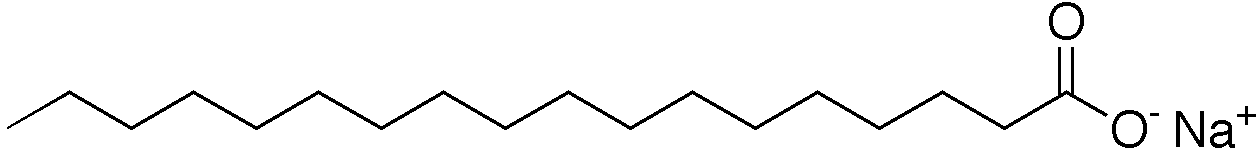 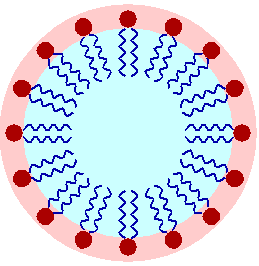 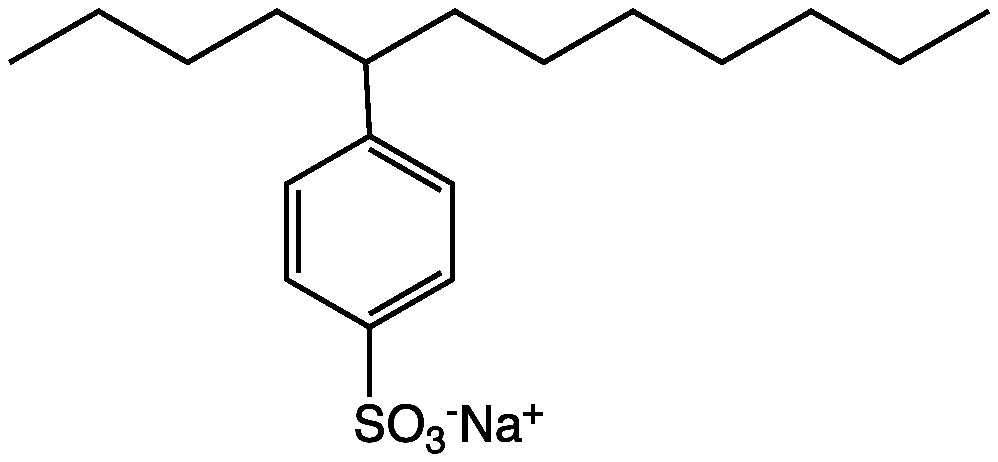 水和油就像兩種不同類型的維克羅 (Velcro)。 表面活性劑就像一個兩種都有的一個東西，因此可以同時使用兩種類型的維克羅 。
[Speaker Notes: Jesus gave parables that are simple and have meaning to most people, but for those who pursue God, he will reveal deeper meanings.  Sometimes, true meanings really come out when you study several parables and combine the meanings.

In our lives, God will also use things around you to teach you necessary lessons.  The key is to have a receptive heart so the lessons can be seen.]
衣服上的髒東西是可見的，因為它們的分子給我們看到的顏色與衣服上的顏色不同
。
[Speaker Notes: Jesus gave parables that are simple and have meaning to most people, but for those who pursue God, he will reveal deeper meanings.  Sometimes, true meanings really come out when you study several parables and combine the meanings.

In our lives, God will also use things around you to teach you necessary lessons.  The key is to have a receptive heart so the lessons can be seen.]
發色團 -  分子的一部分，給出了它的顏色
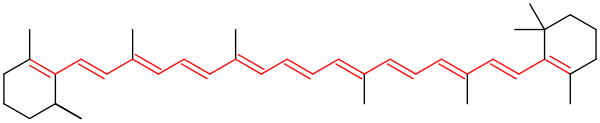 漂白劑: 破壞發色團或減少發色團的雙鍵(double bonds)，殺死細菌。
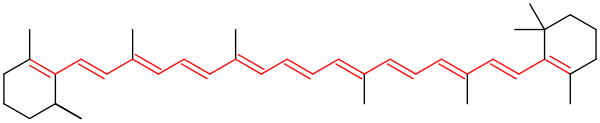 [Speaker Notes: Jesus gave parables that are simple and have meaning to most people, but for those who pursue God, he will reveal deeper meanings.  Sometimes, true meanings really come out when you study several parables and combine the meanings.

In our lives, God will also use things around you to teach you necessary lessons.  The key is to have a receptive heart so the lessons can be seen.]
2. 放入骯髒的衣服 – 應該鬆開放置，不要擠在一起。需要能盡量與水接觸。
[Speaker Notes: Jesus gave parables that are simple and have meaning to most people, but for those who pursue God, he will reveal deeper meanings.  Sometimes, true meanings really come out when you study several parables and combine the meanings.

In our lives, God will also use things around you to teach you necessary lessons.  The key is to have a receptive heart so the lessons can be seen.]
3. 開動洗衣機 – 水的流動和衣物之間的摩擦有助於漂白劑及洗衣精接觸污垢並進行破壞及黏走污垢的工作。
[Speaker Notes: Conflicts, difficulties, and suffering are part of the growing and learning process.  It’d help us become better Christians.]
洗衣機      洗衣板
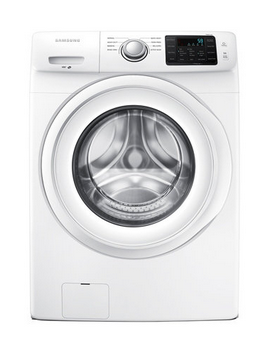 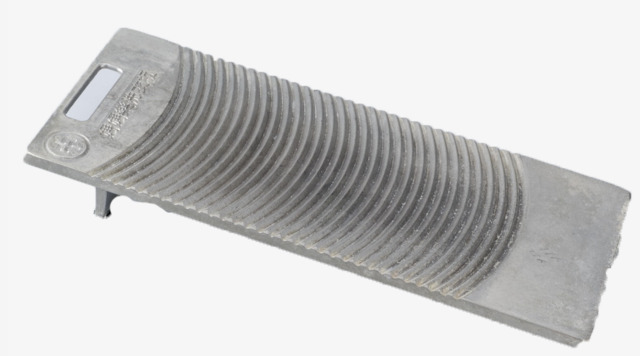 4. 當水被排出時，它會帶走污垢。 請多做幾次: 我們需要聖靈不斷的流入來潔淨我們。
這就是為什麼會在洗衣機上有「額外沖水」的選項。 我建議你都要使用該選項。
[Speaker Notes: Jesus gave parables that are simple and have meaning to most people, but for those who pursue God, he will reveal deeper meanings.  Sometimes, true meanings really come out when you study several parables and combine the meanings.

In our lives, God will also use things around you to teach you necessary lessons.  The key is to have a receptive heart so the lessons can be seen.]
5. 在快結束時添加軟化劑。
軟化劑是一種陽性表面活性劑
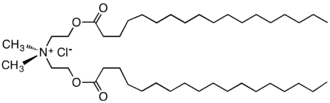 軟化劑: 讓陽離子(cation) 散佈在衣服上來減少靜電，讓衣服感覺軟一點
[Speaker Notes: Jesus gave parables that are simple and have meaning to most people, but for those who pursue God, he will reveal deeper meanings.  Sometimes, true meanings really come out when you study several parables and combine the meanings.

In our lives, God will also use things around you to teach you necessary lessons.  The key is to have a receptive heart so the lessons can be seen.]
軟化必須在接近結束時完成。這就是為什麼有一個單獨放軟化劑的地方。
[Speaker Notes: Jesus gave parables that are simple and have meaning to most people, but for those who pursue God, he will reveal deeper meanings.  Sometimes, true meanings really come out when you study several parables and combine the meanings.

In our lives, God will also use things around you to teach you necessary lessons.  The key is to have a receptive heart so the lessons can be seen.]
神可以改變人的心靈; 人們很難做到: 慈悲，謙卑，純潔…
以西結11:19 - 我要使他們有合一的心，也要將新靈放在他們裡面，又從他們肉體中除掉石心，賜給他們肉心…
軟化劑和洗滌劑不能很好地共處，所以要在最後才加入。
消除罪惡的過程是痛苦的; 柔軟劑有點像治療。
在八福中，要先先去除罪 (1,2)，然後軟化心 (3-6)，才能準備基督徒去愛其他人並傳播福音 (7-8) 。
[Speaker Notes: Sometimes, when someone is going through the sin-removal process, we need to be thoughtful in our application of love and mercy]
6. 用烘乾機去除水分 -- 試驗和困難 -- 幫助我們進一步成長。(第八福)
[Speaker Notes: Difficulties in life and our growth in God should further soften our hearts and make us more Christ-like.]
乾燥片釋放更多的柔軟劑，使布料更柔軟，減少干燥時間。
如果我們有正確的心，我們學習的時間可以縮短一點。
[Speaker Notes: Difficulties in life and our growth in God should further soften our hearts and make us more Christ-like.]
基督徒和非基督徒在教會裡有時會受到傷害…
衣物的摩擦有助於清潔劑接觸污垢並進行黏走污垢的工作。
[Speaker Notes: You may fee you are being hurt, but you’ll be cleaner as a result.]
箴言 27:17
鐵磨鐵，磨出刃來，
朋友相感也是如此。
神的目的是幫助我們擺脫罪惡的本性並獲得新的心。
為了做到這一點, 祂會用教會中不完美的人, 並加入他的聖靈,言語和及時的醫治。
這就是洗衣機的奧秘
。

雖然這個過程有時會很痛苦，但這是必要的。
[Speaker Notes: Jesus gave parables that are simple and have meaning to most people, but for those who pursue God, he will reveal deeper meanings.  Sometimes, true meanings really come out when you study several parables and combine the meanings.

In our lives, God will also use things around you to teach you necessary lessons.  The key is to have a receptive heart so the lessons can be seen.]
最終審判時, 你還不夠潔白怎麼辦?
啟示錄 19:8 - 
聖徒就蒙恩得穿光明潔白的細麻衣。這細麻衣就是聖徒所行的義。
[Speaker Notes: Righteousness comes from God.  Our willingness to come to God and be washed determine what we’ll get and do in the eternity.]
恩典和義是來自於耶穌基督的替代贖罪:

替代贖罪就是有人為你犧牲。
約翰福音3:16 – 
神愛世人，甚至將他的獨生子賜給他們，叫一切信他的不致滅亡，反得永生。
即使你最終面對神的時候仍然不是完美的, 但因耶穌為了你的替代贖罪的犧牲, 神會看你是完美的。
但是你的心和你在地球上對神和他人的服事將決定你在天堂中的角色。
提醒非基督徒們:
你認為你潔白嗎?
你認為你比大部分的基督徒好嗎?
老實說，我們都不夠好。我們要藉著耶穌的恩典和犧牲，我們才能在神面前稱義。
[Speaker Notes: Jesus gave parables that are simple and have meaning to most people, but for those who pursue God, he will reveal deeper meanings.  Sometimes, true meanings really come out when you study several parables and combine the meanings.

In our lives, God will also use things around you to teach you necessary lessons.  The key is to have a receptive heart so the lessons can be seen.]
基督徒們:
你有願意被洗嗎?
你在教會因其他基督徒受傷了嗎？ 洗的過程是痛苦的但是是必須的。
如果你因其他基督徒而在教會受了傷…

學會原諒
與他們溝通，試著恢復與他們的關係。
請記住: 神用那些傷害你的人幫助你成長,讓你成為祂希望你所變成的器皿。
要記得他們也正在學習並且會變的更清潔
。
以西結 36:26 – 
我也要賜給你們一個新心，將新靈放在你們裡面，又從你們的肉體中除掉石心，賜給你們肉心。
願我們都被洗滌和軟化，這樣當我們在天堂見到我們的主時我們就已是乾淨的了。 
願神祝福各位。
[Speaker Notes: Jesus gave parables that are simple and have meaning to most people, but for those who pursue God, he will reveal deeper meanings.  Sometimes, true meanings really come out when you study several parables and combine the meanings.

In our lives, God will also use things around you to teach you necessary lessons.  The key is to have a receptive heart so the lessons can be seen.]